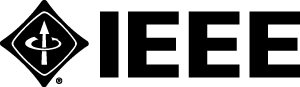 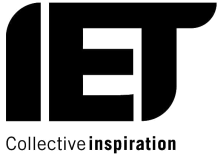 INTRODUCTION TO C
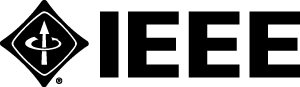 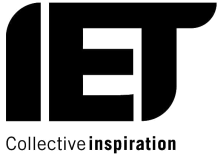 Today’s  Outline
Brief history of C
Constants and Variables
Keywords
Data Types in C
Operators
Storage Class
Functions
Conditional statements
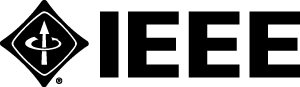 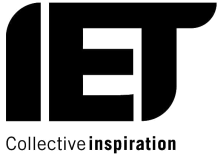 Brief history of C
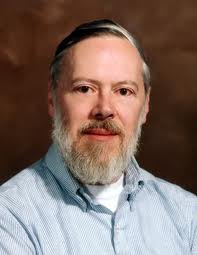 DENNIS RITCHIE
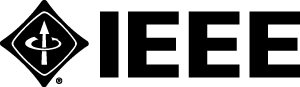 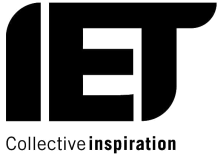 Brief history of C
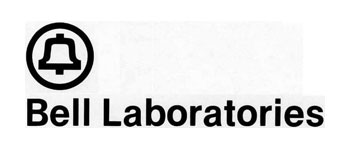 C is one of the most widely used
programming languages of all time.
C has a wide range of flexibility and 
“You can program ANYTHING in C.”
PROGRAM STRUCTURE
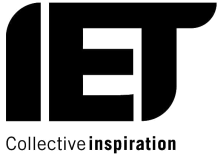 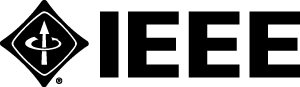 A C program basically has the following form:
Pre-processor Commands
Functions
Variables
Statements & Expressions
Comments
#include <stdio.h>
 int main()
 { 
/* My first program */
 printf("Hello, World! \n");
 return 0;
}
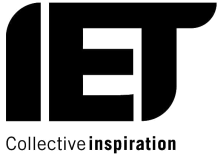 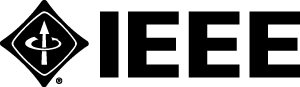 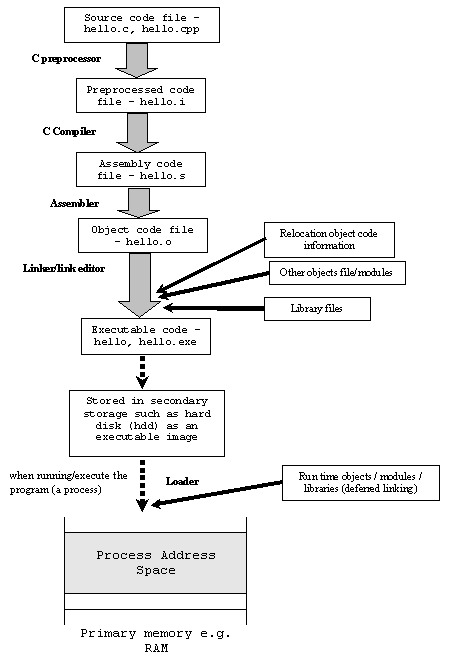 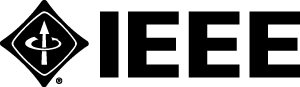 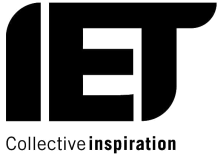 CONSTANTS
CONSTANTS : They are those data items that RETAIN same values in a program.
CONSTANTS
NUMERIC
ALPHANUMERIC
CHARACTER

‘A’
INTEGER

1 , -2,0
FLOATING

7.9 , 2.00
STRING

“ABC”
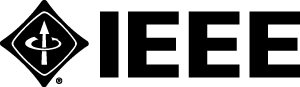 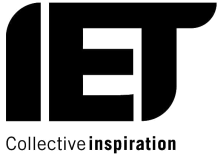 VARIABLES
THESE ARE DATA  ITEMS WHOSE VALUES MAY 
OR MAY NOT CHANGE DURING THE COURSE OF PROGRAM

Variable name should start with an alphabet/underscore
      and should not contain any blank spaces.
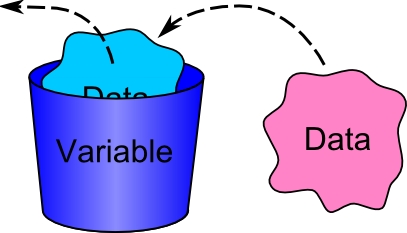 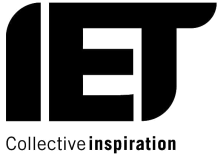 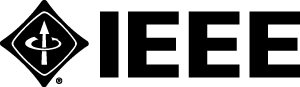 KEYWORDS
KEYWORDS : These convey a special meaning to the C compiler and 
	        cannot be used as variable names.
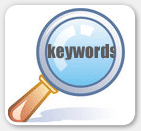 If
for
else
while
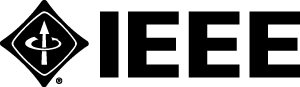 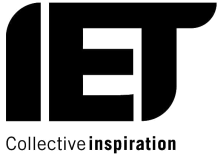 KEYWORDS
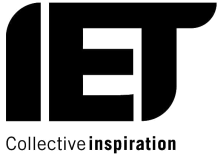 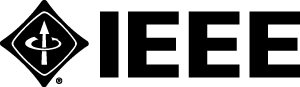 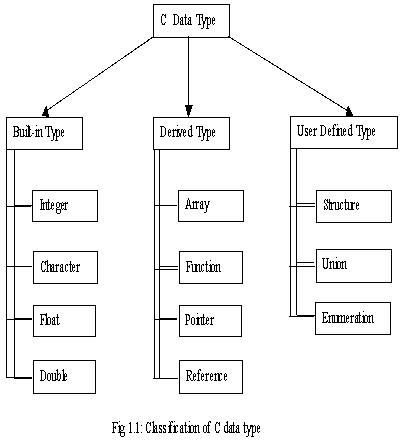 DATA TYPES
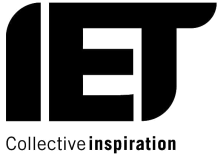 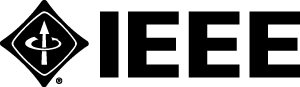 DATA TYPES
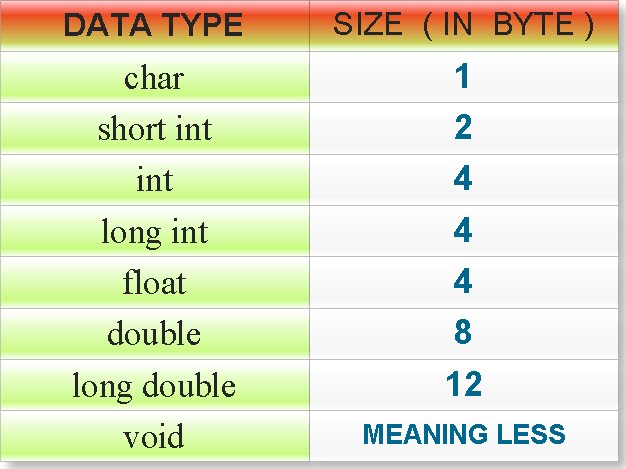 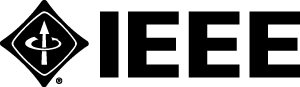 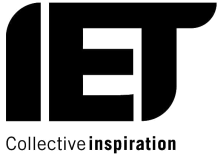 MODIFIERS
Modifiers
The data types explained above have the following modifiers.
short
long
signed
unsigned
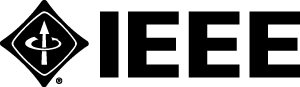 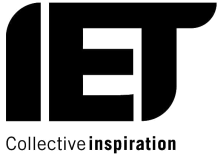 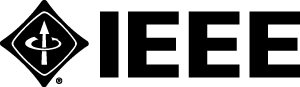 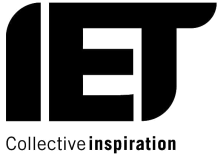 TYPE CAST
Type casting is a way to convert a variable from one data type to another data type. For example, if you want to store a long value into a simple integer then you can type cast long to int. You can convert values from one type to another explicitly using the cast operator as follows:


(type_name) expression
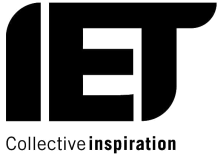 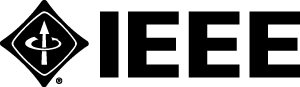 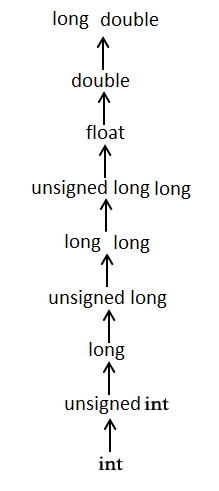 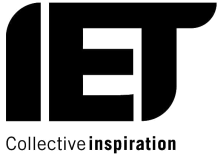 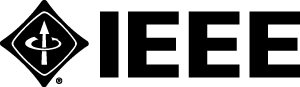 OPERATORS
C Supports a rich set of built in operators. These are  :

Arithmetic Operators ( + - * / %)
Relational Operators (< <= > >= == !=)
Logical Operators ( && || !)
Assignment Operators (= += -= *= /= %=)
Increment And Decrement Operators ( ++ --)
Bitwise Operators (& | ^ >> <<)
Special Operators( , sizeof())
Ternary Operator (? : )
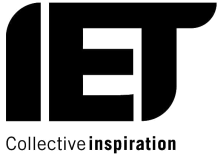 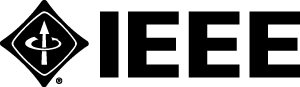 OPERATORS
UNARY OPERATORS
       These act on single operands.eg: +  -  !  ~   *
BINARY OPERATORS 
         These act on tw0 operands.eg:  +  -  *  /  %
INCREMENT OPERATOR
Two + signs together indicate an increment operator.
i.e. ++
DECREMENT OPERATOR
Two - signs together indicate a decrement operator.
i.e.  - -
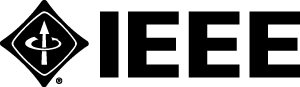 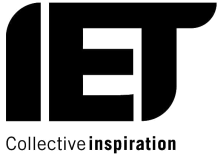 OPERATORS
Prefix and Postfix increment and decrement operators
x- - ;   postfix-decrement operator
- -x ;    prefix decrement operator

x++ ;   postfix-increment operator
++x ;    prefix increment operator


The prefix increment operator adds one to its operand. 
This incremented value is used in the expression to get the result of the expression. 

In the postfix form, the increment or decrement takes place after
 the value is used in expression evaluation.
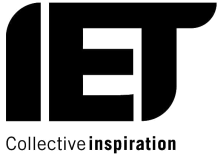 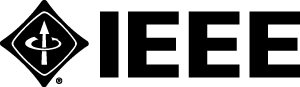 Precedence of Operators
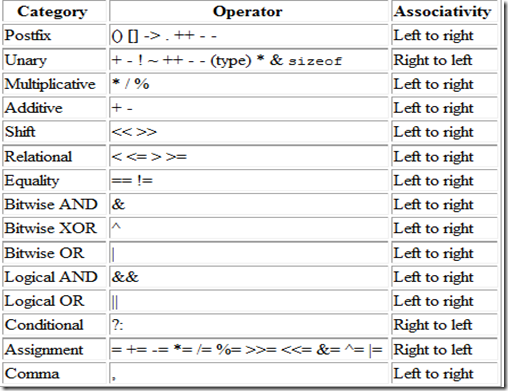 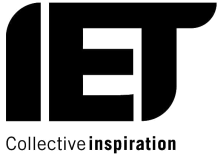 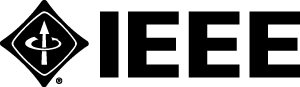 EXPRESSIONS
Arithmetic operations are evaluated using BODMAS rule and then assigned to a variable on left hand side.
C permits mixing of constants and variables of different types in an expression. During evaluation it adheres to strict  rules of type conversion. A ‘lower’ type is automatically converted to ‘higher’ type before the operation proceeds. The result is of higher type. This is called  Implicit type conversion.
C performs type conversion automatically. However there are instances when we force a type conversion in a way that is different from the automatic conversion. This is called explicit type conversion. 
SYNTAX : (type name)expression
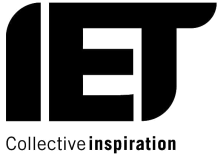 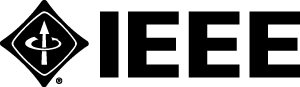 THE PREPROCESSOR
A directive is given as a line of source code starting with the # symbol and is processed by the preprocessor before the actual compilation takes place. eg. #include, #define
  Include directives use <x.h> (brackets) to indicate that the compiler should look in a “standard” place, such as /usr/include/…
They use “x.h” (double quotes) to indicate that it should look first in the current directory.
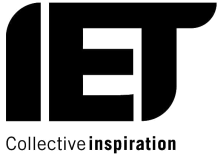 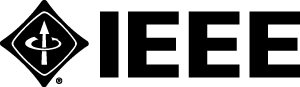 THE PREPROCESSOR
Your
source
code
Enhanced and
obfuscated
source code
Object
code
Preprocessor
Compiler
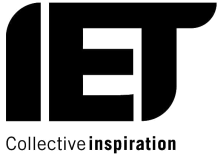 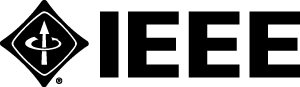 MACROS
A macro is a fragment of code which has been given a name. Whenever the name is used, it is replaced by the contents of the macro . 
There are two kinds of Macros. They differ mostly in what they look like when they are used. Object like macros resemble data objects when used. Function like macros resemble function calls.

Object like Macros:
SYNTAX:-      #define identifier string
Example:-      #define count 100

Function like Macros:
SYNTAX:-      #define identifier(f1,f2,….fn) string
here f1,f2,…..fn are the arguments of thee macros.
Example:- #define CUBE(x)  (x*x*x)
	 #define ABS(x) (((x)>0)?(x):(-(x)))
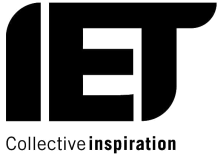 STORAGE CLASS
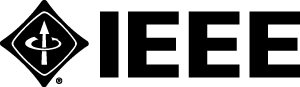 1> The auto storage class is the default storage class for      all local variables.
{ int mount; 
auto int month; }
2> The register storage class is used to define local variables that should be stored in a register instead of RAM. 
{
 register int miles;
 }
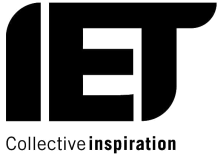 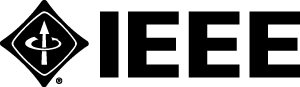 The static storage class instructs the compiler to keep a local variable in existence during the life-time of the program instead of creating and destroying it each time it comes into and goes out of scope. Therefore, making local variables static allows them to maintain their values between function calls.
The extern storage class is used to give a reference of a global variable that is visible to ALL the program files. When you use 'extern', the variable cannot be initialized as all it does is point the variable name at a storage location that has been previously defined.
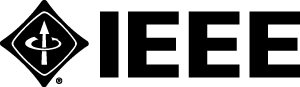 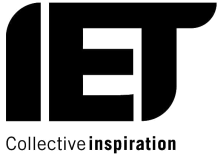 INPUT
C has a pre defined function  scanf()  to take input.

Syntax:         scanf(“%x”,&n);

For integer                                                       For long long
scanf(“%d”,&n);                                              scanf(“%lld”,&n);

For float 				  For double
scanf(“%f”,&n);			  scanf(“%lf”,&n);

For character			For string
char c; 				 char  s[10];
scanf(“%c”,&c);			 scanf(“%s”,s);

For taking one character as input we can use getchar() function.
Syntax: char c=getchar();
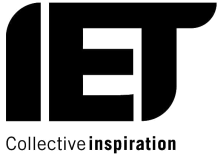 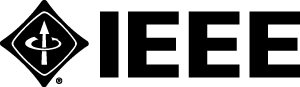 OUTPUT
C has a pre defined function  printf()  to take input.

Syntax:         printf(“%x”,n);

For integer                                                      For long long
printf(“%d”,n);                                           printf(“%lld”,n);

For float 				 For double
printf(“%f”,n);			 printf(“%lf”,n);

For character			 For string
char c; 				 char  s[10];
printf(“%c”,c);			 printf(“%s”,s);

For giving one character as output we can use putchar() function.
Syntax:  char c=‘a’;
                 putchar(c);
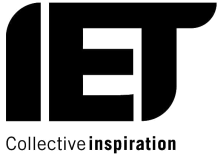 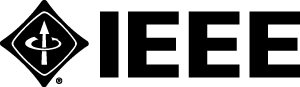 SAMPLE PROGRAM
#include<stdio.h>  /* This is a header file */
int main()                /* Here starts the Main  Function */
{
	int a, b, c;         /* Declaration of variables */	int r;
	scanf(“%d”,&r);  /* Taking input
	a=2;  b=5;         /* Initialization of variables */
	c=a+b+r;            
	printf(“Sum is %d”, c);          /* Printing */
	return 0;             
}
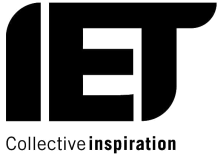 FUNCTIONS
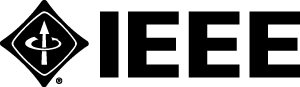 A function is a group of statements that together perform a task. Every C program has at least one function, which is main(), and all the most trivial programs can define additional functions.

A function declaration tells the compiler about a function's name, return type, and parameters. A function definition provides the actual body of the function
return_type function_name( parameter list ) 
{ body of the function }
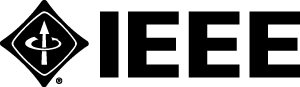 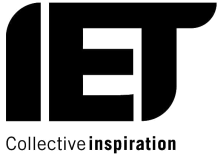 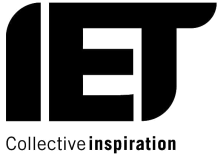 CONDITIONAL STATEMENTS
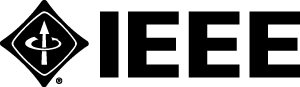 These are the statements use to check logical conditions and execute the enclosed code depending upon the output YES / NO or TRUE/FALSE

There are basically two conditional statements in C:
if-else
switch-case
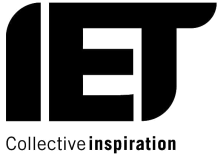 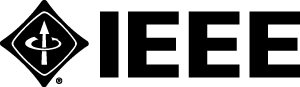 If-else statement
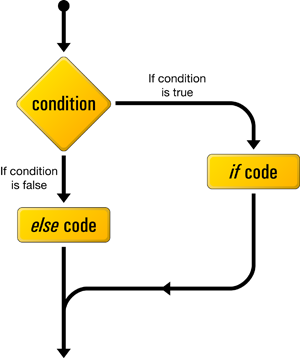 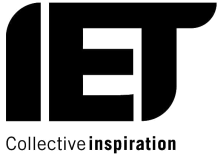 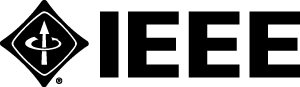 Nested if-else statement
If (test condition 1)
{
	if (test condition 2)
	{
		statement 1;
	}
	else
	{
		statement 2;
	}
}
else
{
	statement 3;
}
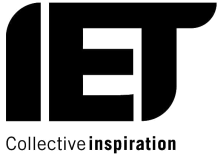 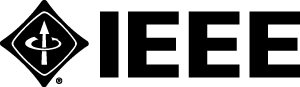 Switch-case statement
switch (expression)
{
	case value 1:
		      block 1;
		      break;
	case value 2:
		      block 2;
		      break;
	……….
	………. 
	default:
		     default block;
}
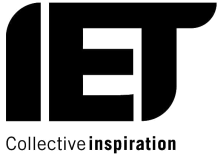 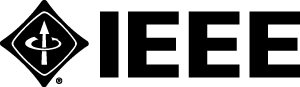 Difference between if - else and  switch – case
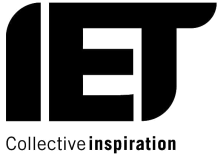 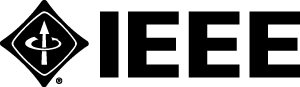 That’s all folks !!!
